Who is Using all the MSUs
ANALMSUS
A new MACRO that will let you drill down into the hourly MSU usage at the:
Type 89 level
CEC level from ASUMCELP
TYPETASK SRVCLASS RPTCLASS JOB levels from SMFINTRV
Can produce bar charts, tabular reports and optionally EXCEL speadsheets
Can read SMF data or pull data from an existing PDB
Creates output datasets that can be used for further analysis
ANALMSUS
Exits to tailor data
	INCODE89 INCODECELP INCODESMFI
	INCODETASKS INCODESRV INCODERPT
	INCODEJOBS
Parameters to select date ranges
FROMDATE – SAS date values (01MAY19)
TODATE
ANALMSUS
CHART/TABULATE parameters with a default of ALL let you decide which reports you want to see
SUPPRESS lets you completely SUPPRESS one or more of the sections
ANALMSUS
Example of usage (there are more in the DOC in the member).
/*  Example 1:                                                      */
 /*  Create PDF output and EXCEL spreadsheets for all limiting jobs  */
 /*  to those that consumed more than 2 MSU read data from PDB and   */
 /*  put output datasets in PDB                                      */
 /*                                                                  */
 /*  WINDOWS:                                                        */
 /*  ODS PDF FILE='D:\ANALMSUS.PDF';                                 */
 /*  ANALMSUS(READSMF=NO,TABULATE=YES,EXCELDEST=D:\,                 */
 /*  INCODEJOBS=IF MSU GT 2;);                                       */
 /*  ODS PDF CLOSE;                                                  */
 /*                                                                  */
ANALMSUS
Example of usage (there are more in the DOC in the member).
/*  Example 1:                                                      */
 /*  Create PDF output and EXCEL spreadsheets for all limiting jobs  */
 /*  to those that consumed more than 2 MSU read data from PDB and   */
 /*  put output datasets in PDB                                      */
 /*                                                                  */
 /*  LINUX: (remember case is sensitive)                             */
 /*  ods pdf file='/mxg/analmsus.pdf';                               */
 /*  ANALMSUS(READSMF=NO,TABULATE=YES,EXCELDEST=/mxg/,               */
 /*  INCODEJOBS=IF MSU GT 2;);                                       */
 /*  ODS PDF CLOSE;                                                  */
ANALMSUS
Example of usage (there are more in the DOC in the member). NOTE: on zOS EXCEL files must go to an HFS/zFS directory.
/*  Example 1:                                                      */
 /*  Create PDF output and EXCEL spreadsheets for all limiting jobs  */
 /*  to those that consumed more than 2 MSU read data from PDB and   */
 /*  put output datasets in PDB                                      */
 /*                                                                  */
 /*  ZOS:   (case is sensitive here as well)                         */
 /*  ods pdf file='/u/mxg/analmsus.pdf';                             */
 /*  ANALMSUS(READSMF=NO,TABULATE=YES,EXCELDEST=/u/mxg/,             */
 /*  INCODEJOBS=IF MSU GT 2;);                                       */
 /*  ODS PDF CLOSE;                                                  */
ANALMSUS
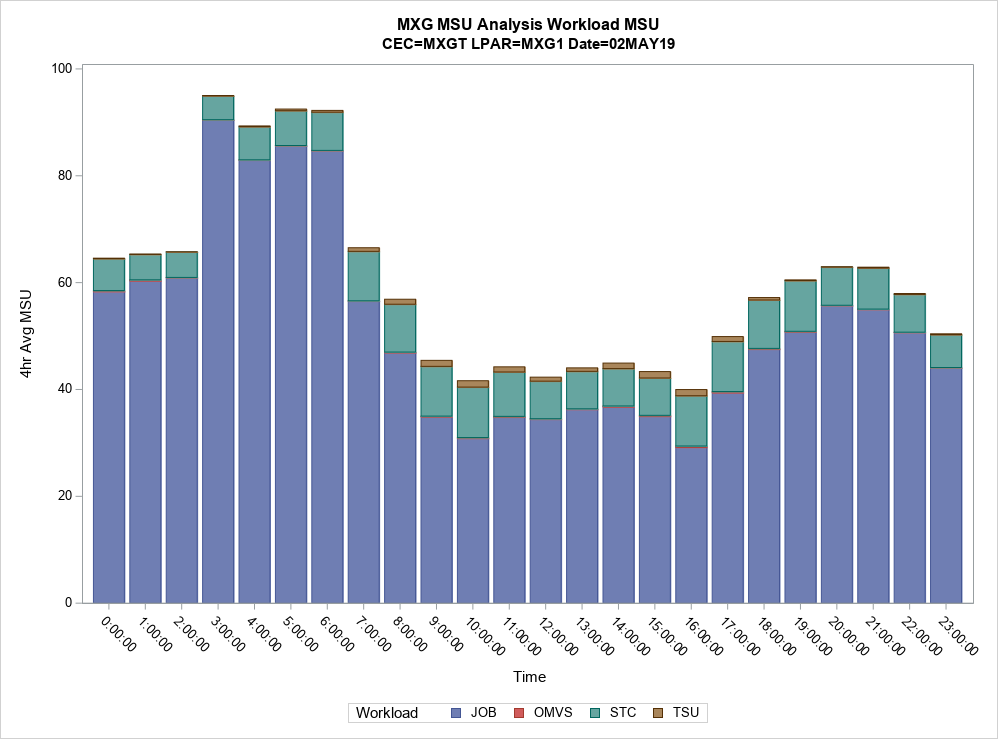 Sample outputs:
ANALMSUS
ANALMSUS
A full set of sample output is on the download site as ANALMSUS.ZIP